Securities and Exchange Commission, Nigeria (SEC)
REPORT OF THE IMPLEMENTATION SUB - COMMITTEE ON THE 10 - YEAR NON-INTEREST CAPITAL MARKET MASTER PLAN
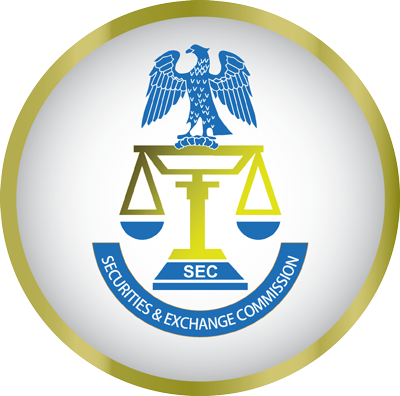 April 2016
TERMS OF REFERENCE
1
PROGRESS REPORT- PENCOM
2
PROGRESS REPORT - CBN
3
PROGRESS REPORT - CBN
4
PROGRESS REPORT -SECONDARY MARKET LIQUIDITY
5
OTHER INITIATIVES: ENGAGE  PROSPECTIVE  ISSUERS
6
Thank you
7